Student support in general
Kai Rannastu
Juny, 19-th 2025
Levels of support
Student Support Centre
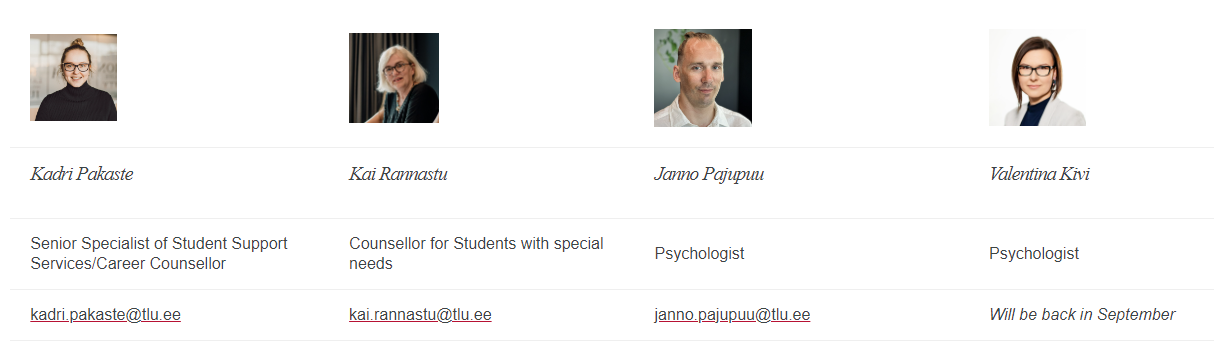 If you have a special need that affects your learning
If it doesn't affect you in any way, you simply don't have to report anything.
If you need adjustments for studies: proof from your country 
Recommendations provided by your Doctor or home University
It is important to prepare yourself for the possibility that your mental health/physical illness appears again (adaptation)
If a long-term illness/exacerbation occurs in Estonia, then...
Specialist care might be chargeable.
The process to get adjustments
Kohan
1.Certificate/document (doctor or from home university)
2. Meeting: adviser-student
3.Agreed adjustments
in ÕIS (SIS)
4. Student: conversation with lecturer
5. Monitoring
Changes if needed
[Speaker Notes: SIS study inform system]
Some examples
Accessible study rooms (physical difficulties)
Reduction of compulsory literature (reading difficulties)
Slides/materials before lecture (hearing/vision difficulties)
Sharing material in large print/letters (vision problems)
Different problems
Extra time for taking the test 
Extension of the deadline 
Other adjustments alternative assessment methods 
aso
Thank you!
Kai Rannastu
Room S-140/ kai.Rannastu@tlu.ee